Муниципальное бюджетное дошкольное образовательное учреждение "Детский сад №2 п. Калевала" 
 
 
Проект
 « 9 мая - День Победы!»
 
 
Первая младшая группа
        
 
							Выполнила: 
							воспитатель Маркелова М.В. 
 
П. Калевала, 2019
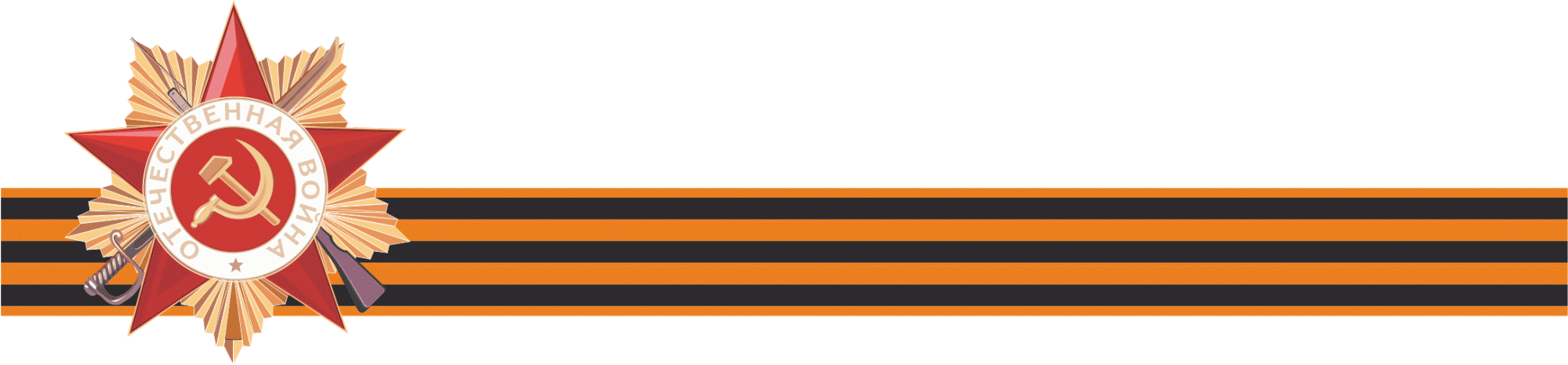 Тема проекта: «9 мая -  День Победы!».
Вид проекта: исследовательский, личностно-ориентированный.
Актуальность: детство – это тот возраст, когда закладываются базовые знания и понятия. Детям дошкольного возраста свойственна большая эмоциональная отзывчивость, что позволяет воспитывать в них любовь, добрые чувства и отношение к окружающему миру.
Проблема:
• Сложность темы для раннего возраста.
• Нехватка материала, адаптированного для тетей 2-3х лет.
• Отношение родителей к Дню Победы не как к важному историческому событию, а как к рядовому празднику.
Цель проекта: Своевременный вклад в духовное, нравственное развитие ребенка.
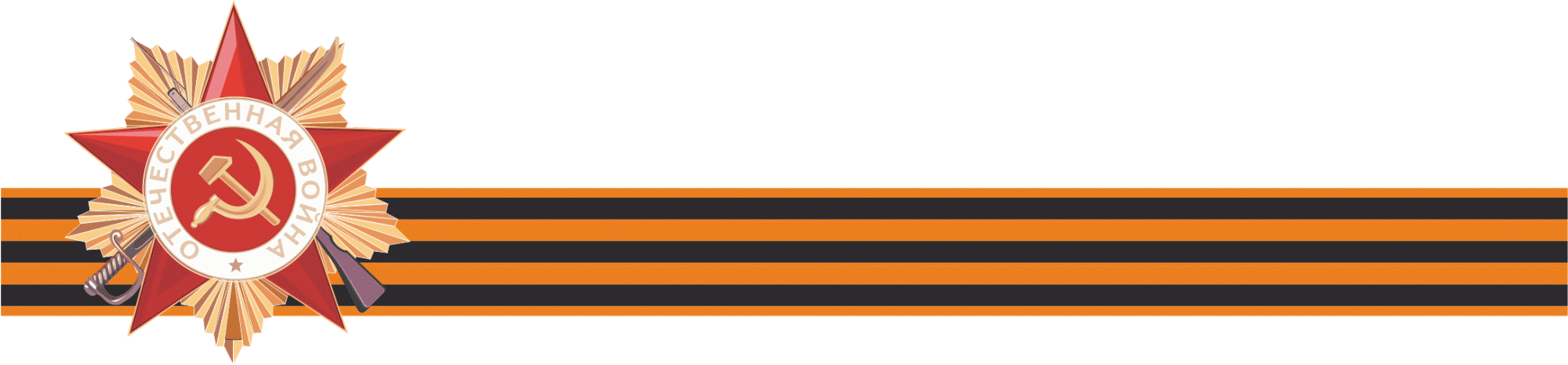 Задачи:
• Формировать представление детей о людях военной профессии.
• Познакомить детей с военной техникой.
• Заложить основы представления «победа в войне».
• Речевое развитие, обогащение словаря.
• Развитие мелкой моторики.
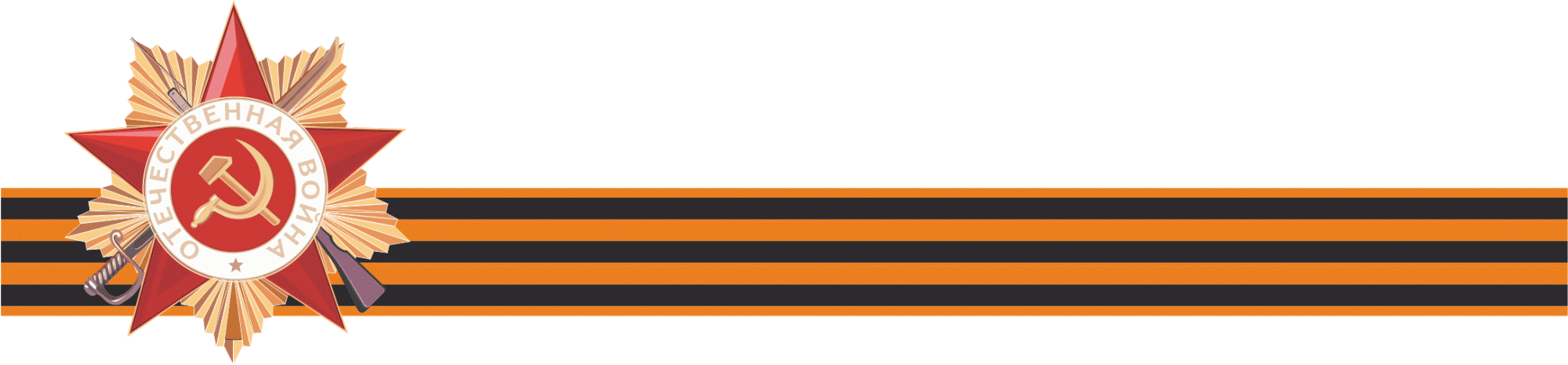 Этапы реализации проекта
3этап
1этап
2-й этап .
Проведение с детьми бесед на темы: «День Победы», «Парад Победы. Праздничный салют», «Беседа о военной технике, о военных профессиях», «Вечный огонь».
Просмотр презентаций по темам бесед.
Просмотр мультфильма «Легенда о старом маяке».
Просмотр видео сюжета о праздничном параде в Москве.
Просмотр видео сюжета о праздничном салюте.
Прослушивание песенок «Этот День Победы», «Синий платочек».
Проведение подвижных игр, дидактического упражнения.
Чтение стихов, рассказа по теме.
Рассматривание иллюстраций по теме.
Пальчиковая гимнастика «Наша армия».
Проведение НОД:
Занятие 1.Развитие речи  «Профессия – военный»
Занятие 2. Театрализованная сказка «Память о героях».
Занятие 3. Рсование  «Праздничный Салют»
(предварительная работа):
Организация предметно-развивающей среды:
Подбор иллюстративного материала по теме, дидактических игр, материалов для игр.
Подбор художественной литературы для чтения, стихов по теме, аудиозаписей, видеоматериалов.
Оформление уголка «Для, Вас родители».
1. Подведение итогов проекта. Фотоотчет.
2. Оформление стенгазеты в родительском уголке.
3. Вручение папам открытки – подарка.
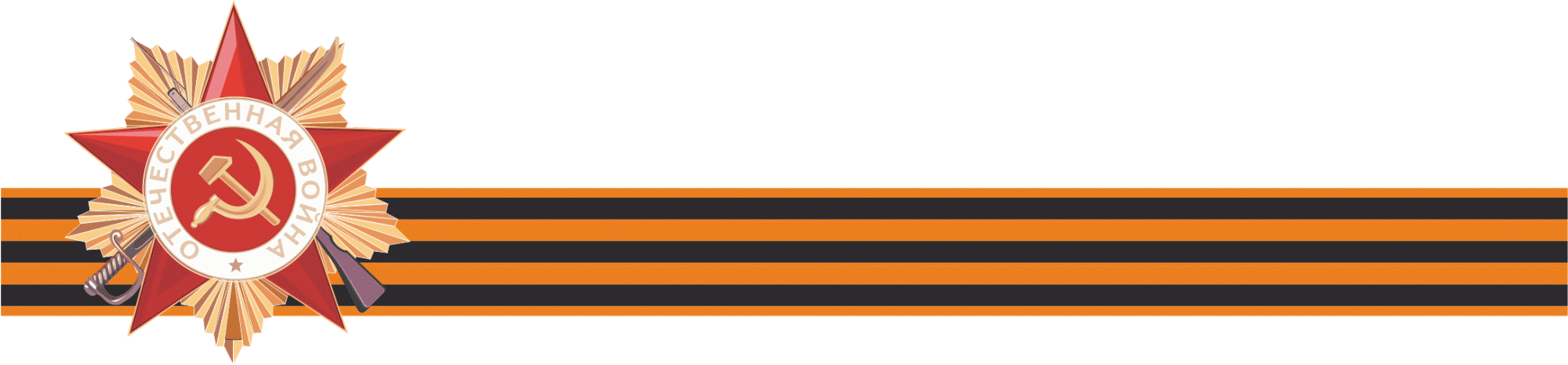 Участники проекта:
дети первой младшей группы;
педагоги;
родители воспитанников;

Срок реализации проекта:  краткосрочный 27 апреля – 9 мая 2020 года.

Предполагаемые результаты:Дать первоначальные знания и представления детям 3-го года жизни об истории праздника «День Победы», рассказать про Вов.
Обеспечить комплексный подход и последовательную структуру образовательной деятельности, чтобы вызвать у детей интерес, чувство патриотизма и сформировать знания по теме данного проекта.Вовлечение родителей в совместную деятельность с ребенком в условиях семьи и детского сада.
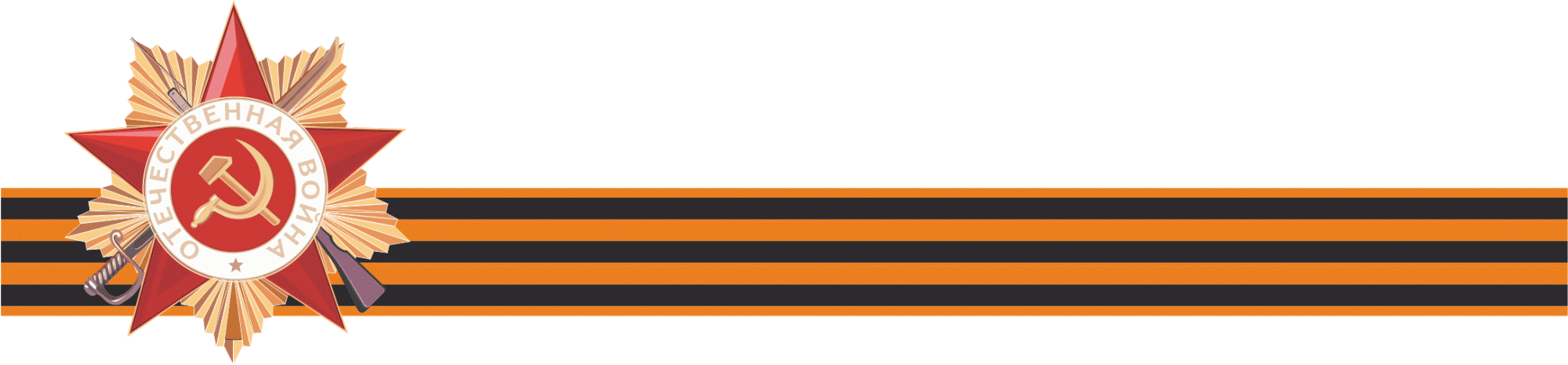 Содержание деятельности с семьёй
Работа с родителями:
Беседы.
Консультации по теме: «Что рассказать ребёнку о Победе?», «Растим будущих защитников Отечества».
Рекомендации «Роль семьи в патриотическом воспитании ребенка».
Совместно с детьми:
Родители дома совместно с ребенком читают книги, смотрят фильмы о войне, слушают военные песни, смотрят праздничный парад Победы по телевизору, 9 мая идут на праздник.
Оформление стенда «Для Вас, родители», папки - передвижки: поздравления с 9 мая; консультации и рекомендации для родителей.
Подведение итогов проекта. Фотоотчет.
Оформление стенгазеты в родительском уголке.
Вручение родителям подарка-открытки.
Оформление стенда, папки – передвижки. Оформление стенгазеты.
Подведение итогов:
1. Заинтересованность детей темой «День Победы», проявление их
познавательной активности.
2. Привлечение к совместной деятельности родителей.
Подведение итогов проекта. Фотоотчет.
Оформление стенгазеты в родительском уголке.
Вручение родителям подарка-открытки.
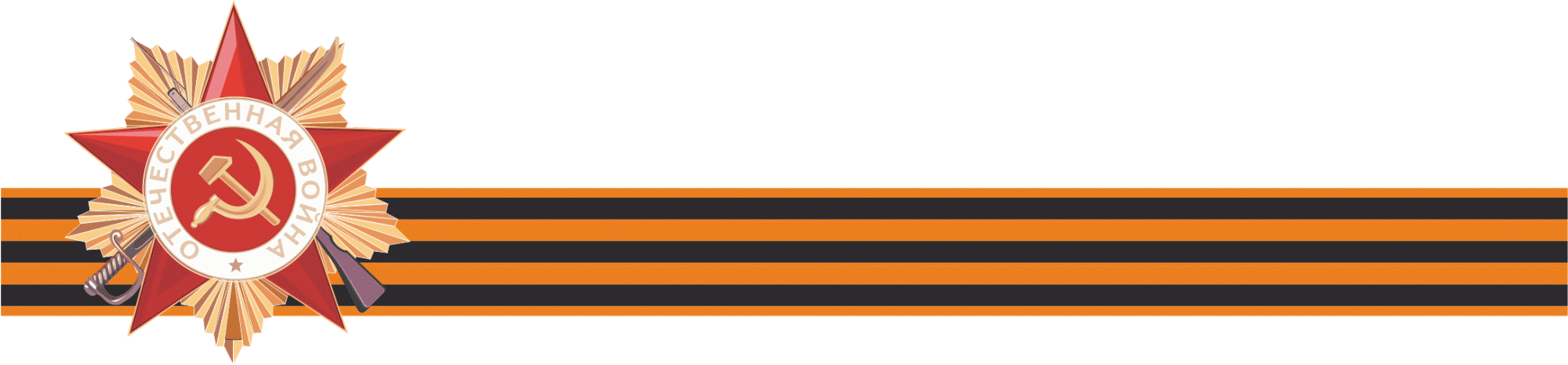